AI Tech Team
Taumer Anabtawi, Katie Finley, Jeff Huggins
Fuzzy Logic
What Is Fuzzy Logic?
A way to determine degrees of truth in a logical sentence
While Boolean Logic is complete truth/falseness, Fuzzy Logic allows for partial truth
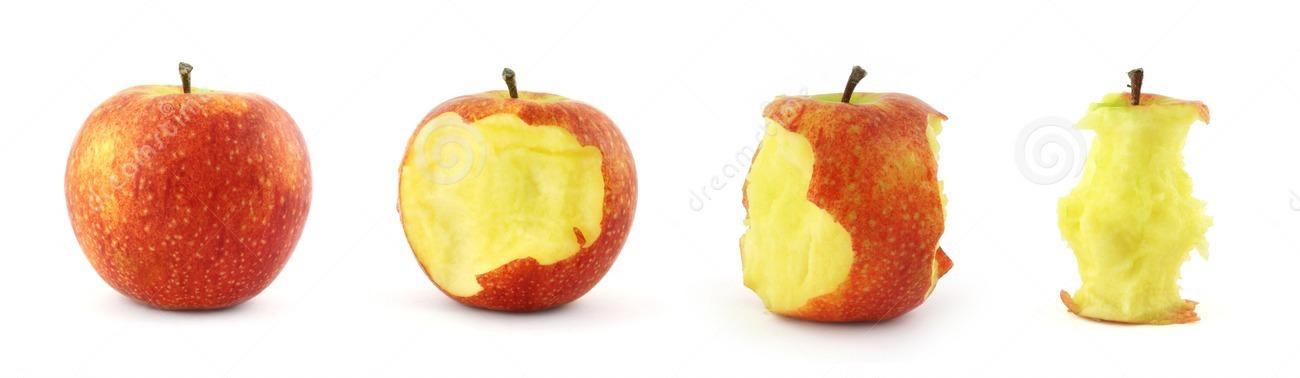 Classical Sets vs. Fuzzy Sets
apple = {...}	

notApple = {...}
Fuzzy Set:
apple1 participates 100% in apple{ }, 0% in notApple{ }
apple2 participates 70% in apple{ }, 30% in notApple{ }
...
Classical Set:
apple1 fully participates in apple{ }, fully does not participate in notApple{ }
…
apple4 fully does not participate in apple{ }, fully participates in notApple{ }
How Fuzzy Logic Is Used
Step 1: Define Fuzzy Sets
Step 2: Define Fuzzy Rules
Step 3: Fuzzification
Step 4: Apply Fuzzy Rules
Step 5: Defuzzification

Ex: Car driving to destination
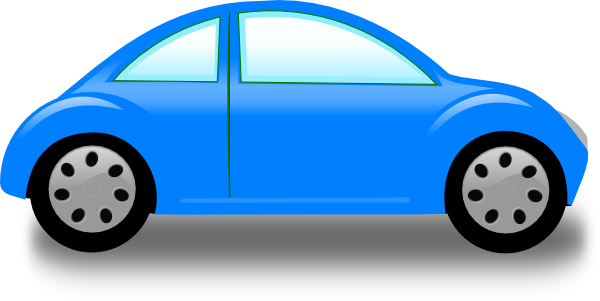 some distance
Step 1: Define Fuzzy Sets
Membership function for set A at point x is denoted μA(x) upon interval [0, 1]
Distances will be Near, Medium, and Far
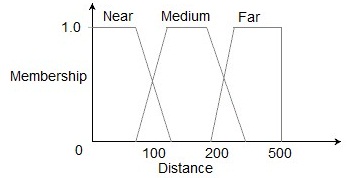 30	           60	    100
Step 1: Define Fuzzy Sets
Speeds will be Slow, Medium, and Fast
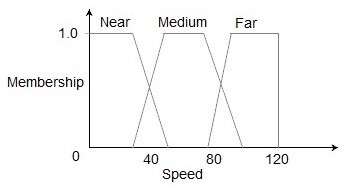 Slow	   Medium       Fast
Step 2: Define Fuzzy Rules
Rule 1: If distance is Near then speed is Slow
Rule 2: If distance is Medium then speed is Medium
Rule 3: If distance is Far then speed is Fast
Step 3: Fuzzification
Map actual values to their membership of all sets
Ex: Distance of 22
μNear(22) = 0.9, μMedium(22) = 0.1, μFar(22) = 0
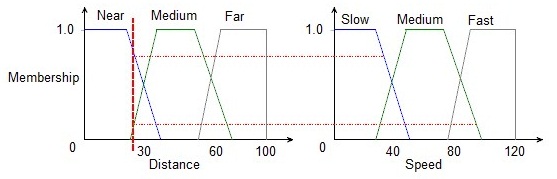 Step 4: Apply Fuzzy Rules
Map fuzzified input to corresponding output sets
Produces a confidence value associated with the output sets
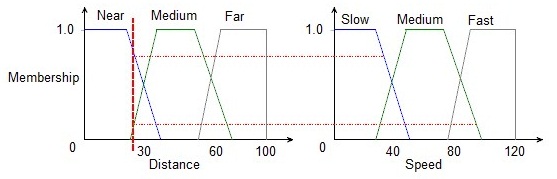 Step 5: Defuzzification
Combine into a single fuzzy set based on confidence
This output fuzzy set is defuzzified for a single value (usually by centroid)
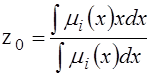 23.70
Step 5: Defuzzification
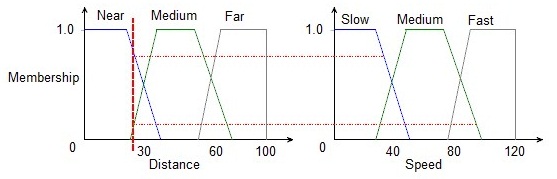 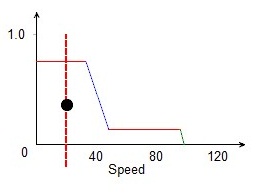 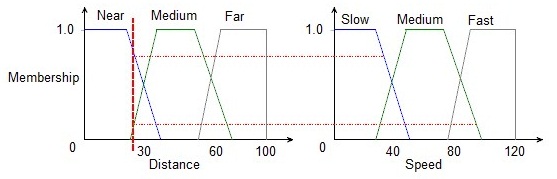 Other Methods
Membership functions
triangular, bell, sinusoidal, exponential
Inference mechanism
Sugeno
calculates degree of applicability immediately after defining fuzzy sets/rules
Defuzzification mechanism
bisector, mean of maximum, largest of maximum, smallest of maximum
Why Use Fuzzy Logic?
Flexibility
Tolerability of imprecise data
Ability to model nonlinear functions
Based on natural language
Low computation costs
Why use Fuzzy Logic in Games?
Vast improvement in AI decision making!
Traditional decision making:
Results in unnatural sudden switches from one decision to another
Fuzzy decision making:
More natural behavior with gradual changes in behavior
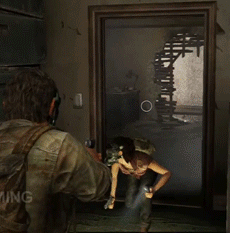 Examples of Fuzzy Logic in Video Games
Used in games where NPCs need to make decisions based on their surroundings
Examples (Pictured left to right):
Civilization: Call To Power
Personalities of leaders
The Sims
BattleCity
S.W.A.T 2
Revolutionary AI
Halo 3
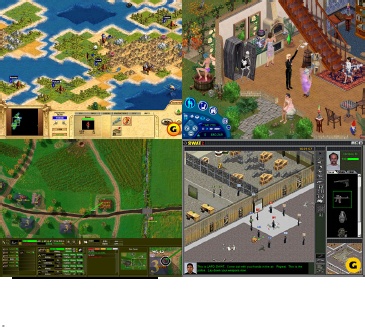 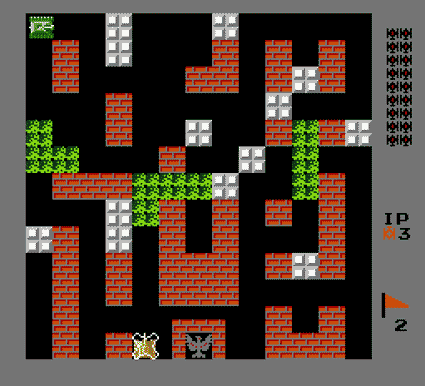 [Speaker Notes: http://www.academia.edu/6850195/The_use_of_Fuzzy_Logic_for_Artificial_Intelligence_in_Games]
Battle City - 1985 (1st Version)
Battle City
NPC Tanks strive to protect base alongside human player
Enemies exhibit random behavior
Tanks act based on three factors:
Time since last attack
Damage of walls surrounding base
Strength of enemies in sight
Used to calculate roaming radius of tanks
How far can I go from the base?
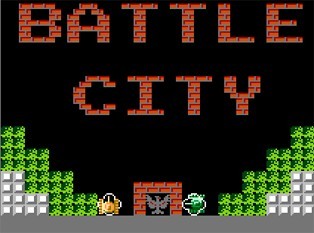 [Speaker Notes: http://www.northeastern.edu/magy/courses/AI/FuzzyLogicGames.pdf

http://image.t45ol.com/screenshot/big/8950.jpg]
Battle City - Fuzzy Logic Implementation
Define fuzzy sets:
Time since last assault
Now, Recent, History
Shield
Poor, OK, Good
Enemy Strength
Weak, Moderate, Strong
Define fuzzy rules and defuzzify:
Calculate roaming distance
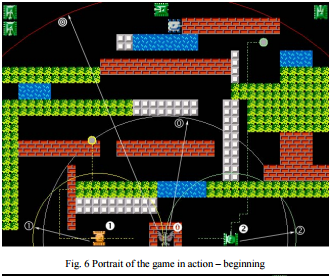 Battle City - Fuzzy Logic Implementation
Fuzzification
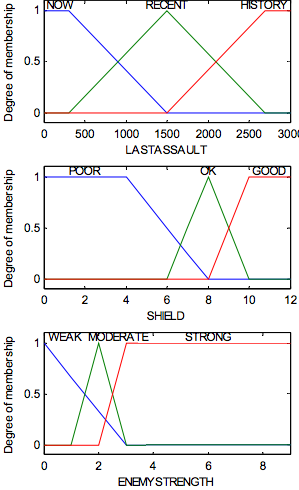 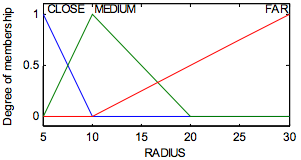 [Speaker Notes: http://www.northeastern.edu/magy/courses/AI/FuzzyLogicGames.pdf]
Battle City - Fuzzy Logic Implementation
Case: Base is in danger
Enemy is close, base is weak and enemy is strong
Roaming radius of protecting tanks should be low
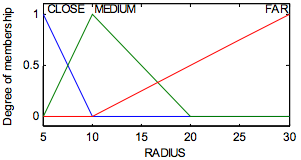 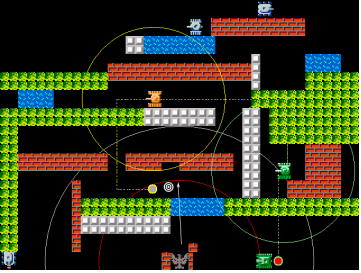 Return To Base!
[Speaker Notes: http://www.northeastern.edu/magy/courses/AI/FuzzyLogicGames.pdf]
Battle City - Results
Pros:
Teammate tank makes “smart” decisions
Takes into account many factors before acting
More strategical and challenging experience for user
Easy to implement
Computationally light
All factors considered at once
Cons:
Might be “overkill”
Enemy movement is purely random
AI can be too smart
Human players can become frustrated
Pac Man (Non Official)
Non-Official version of Pac Man with intelligent ghosts
Ghost decision making based on a fuzzy logic implementation
Possible ghost behavior:
Hunter
Actively go after Pac Man
A* search
Defense
Run to areas with many pellets
Lure Pac Man
Shy
Ghosts run away from other ghosts
Enemies are spread out
Random
Default Case
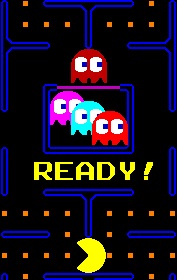 [Speaker Notes: http://ccis2k.org/iajit/PDF/vol.3,no.4/7-Adnan.pdf

http://www.creightonevans.com/images/Fuzzy%20Pac-Man.jpg]
Choosing Ghost Behavior
Set of Fuzzy Rules decide which behavior is chosen
Factors Considered:
Relative Pac Man location
Relative Ghost Location
Pellet number remaining
Player Skill
Calculated from a separate set of fuzzy rules
Derived from:
Pellet consumption rate
Length of time player has been alive
Likelihood of behavior being exhibited calculated from result of Fuzzy Logic calculation
[Speaker Notes: http://ccis2k.org/iajit/PDF/vol.3,no.4/7-Adnan.pdf]
Fuzzy Logic Pac Man: A Code Example
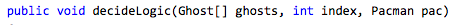 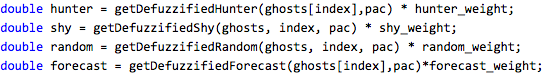 Confidence value calculated based on pre-chosen factors
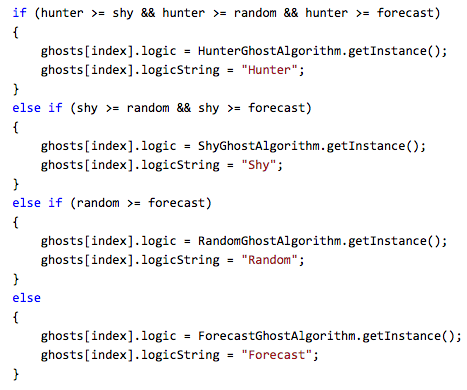 Decide which behavior to exhibit based on output of fuzzy logic calculation
[Speaker Notes: https://thepacman.codeplex.com/SourceControl/latest#Pacman/FuzzyController.cs]
Fuzzy Logic Pac Man: A Code Example
Calculate Hunter behavior likelihood from the pre-chosen factors
Distance, Skill, Pellet amount
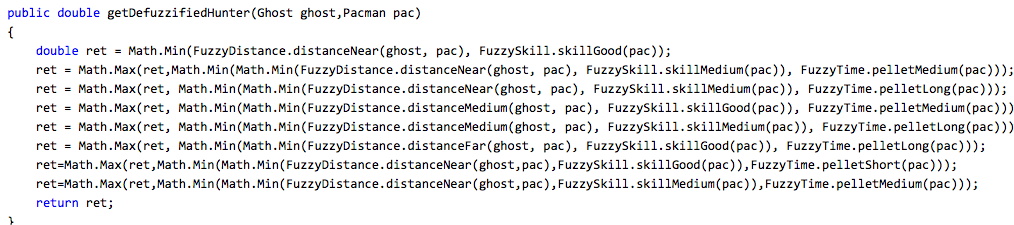 [Speaker Notes: https://thepacman.codeplex.com/SourceControl/latest#Pacman/FuzzyController.cs]
Fuzzy Logic Pac Man: Results
Players surveyed to assess implementation of game
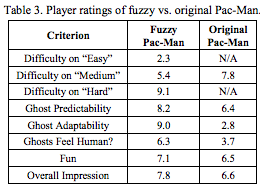 Users saw the game as :
Less predictable
More “human” like
More fun
Better overall
Conclusion: Better overall game without sacrificing simplicity and performance
Artificial Neural Networks
What is an artificial neural network?
Think of a system of connected “neurons” that exchange information with each other
The connections have numeric weights that can be adjusted based on experience
This allows the network to be capable of “learning”
Best used when trying to approximate or estimate an output 
Pattern Recognition
Example: Handwriting recognition software
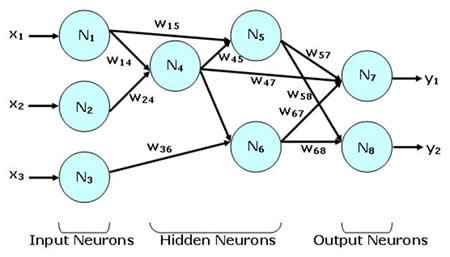 [Speaker Notes: https://en.wikipedia.org/wiki/Artificial_neural_network#Learning_algorithm]
How does the network learn?
Weights are determined by training - most commonly is through back-propagation
For a given input, compare actual output to desired output
Working backwards from the output neuron, adjust the weights of the inter-neuron connections
Use a training set
Submit training set as input to the network
Calculate the error for the output neurons
Back-propagate the error across the hidden neurons
Adjust weights
Neural Network Example
Hidden
Output
Input
m1
m6
m2
m7
m3
m8
m4
m5
Neural Network Example - Submit training set
Hidden
Output
Input
f3(x)
m1
m6
x1
f1(x)
m2
m7
f4(x)
f6(x)
m3
m8
x2
f2(x)
m4
m5
f5(x)
f6(x) = y3 * m6 + y4* m7 + y5 * m8
f3(x) = y1 * m1
f4(x) = y1 * m2 + y2 * m4
f5(x) = y1 * m3 + y2 * m5
Neural Network Example - Calculate Error
Hidden
Output
Input
f3(x)
m1
m6
x1
f1(x)
m2
Error = Actual Output - 
Desired output
m7
f4(x)
f6(x)
m3
m8
x2
f2(x)
m4
m5
f5(x)
Neural Network Example - Back-Propagate Error
Hidden
Output
Input
f3(x)
m1
m6
x1
f1(x)
m2
m7
f4(x)
f6(x)
m3
m8
x2
f2(x)
m4
m5
f5(x)
Error6 = Actual Output - 
Desired output
No error on input neurons
Error3 = Error6 * m6
Error4 = Error6 * m7
Error5 = Error6 * m8
Neural Network Example - Adjust weights
Hidden
Output
Input
f3(x)
m1
m6
x1
f1(x)
m2
m7
f4(x)
f6(x)
m3
m8
x2
f2(x)
m4
m5
f5(x)
c = Learning Rate
m1’ = m1 + c*Error3*f3’(y1)
m2’ = m2 + c*Error4*f4’(y1)
m3’ = m3 + c*Error5*f5’(y1)
m4’ = m4 + c*Error4*f4’(y2)
m5’ = m5 + c*Error5*f5’(y2)
m6’ = m6 + c*Error6*f6’(y3)
m7’ = m7 + c*Error6*f6’(y4)
m8’ = m8 + c*Error6*f6’(y5)
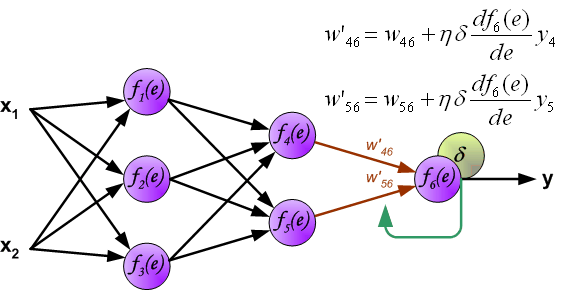 More on Back-Propagation
Artificial Neural Networks in video games
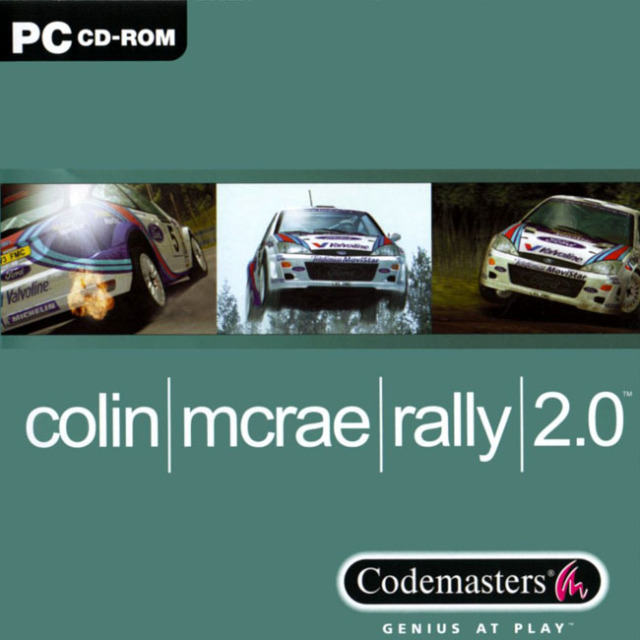 Colin McRae Rally 2.0 (PlayStation)
Same creators as the Dirt racing series.
AI opponents were modeled after how the developers handled their cars (going in and out of turns, accelerating, braking, driving on different surfaces, etc.)
Key to its success was determining the necessary input variables to monitor
Weights can be adjusted to give different “personalities” to the drivers
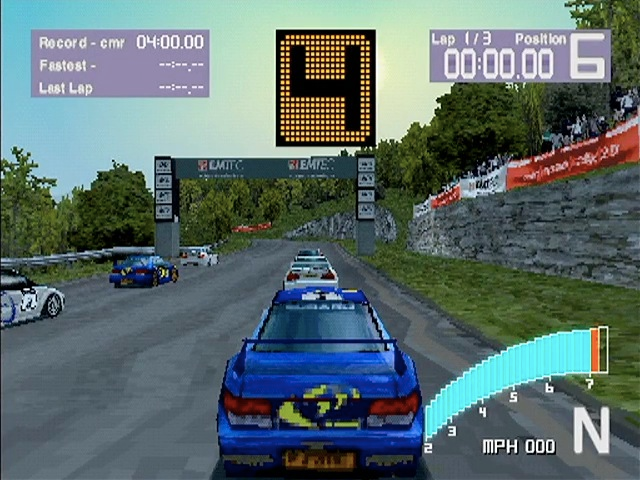 [Speaker Notes: http://www.generation5.org/content/2001/hannan.asp]
Other Opportunities to Use ANNs in Games
Threat Assessment
Enemy AI in an RTS
Inputs: Number of player ground units, number of player aerial units, an indication whether either is on the move, and the range to the ground or aerial units.
Outputs: Ground threat, aerial threat, ground and aerial threat, no threat

Attack or Flee
Enemy AI in an RPG
Many possible inputs: number of similar enemies within a near proximity (alone or in a group), health remaining, presently engaged in combat, range to the player
Could also take into account whether unit is a ranged or melee type attacker
Outputs: Attack, find cover, flee
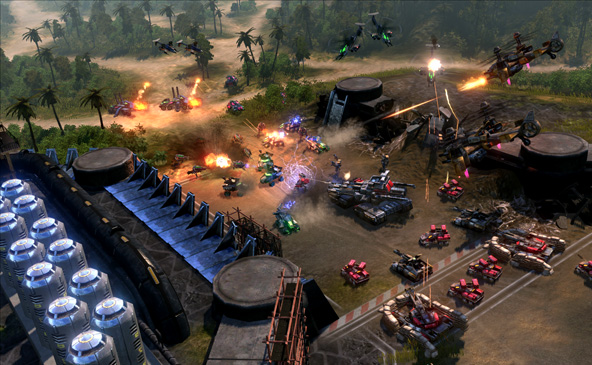 [Speaker Notes: http://www.onlamp.com/pub/a/onlamp/2004/09/30/AIforGameDev.html]
Other Opportunities to Use ANNs in Games (cont.)
Anticipating the player’s next move
Enemy AI in fighting games
Example: 3 possible attacks from player
Inputs: Player’s last 3 attacks
After many training sets, the AI would be able to predict the odds of a player’s next move based on the combination of his past 3 moves
Output: Likely next attack
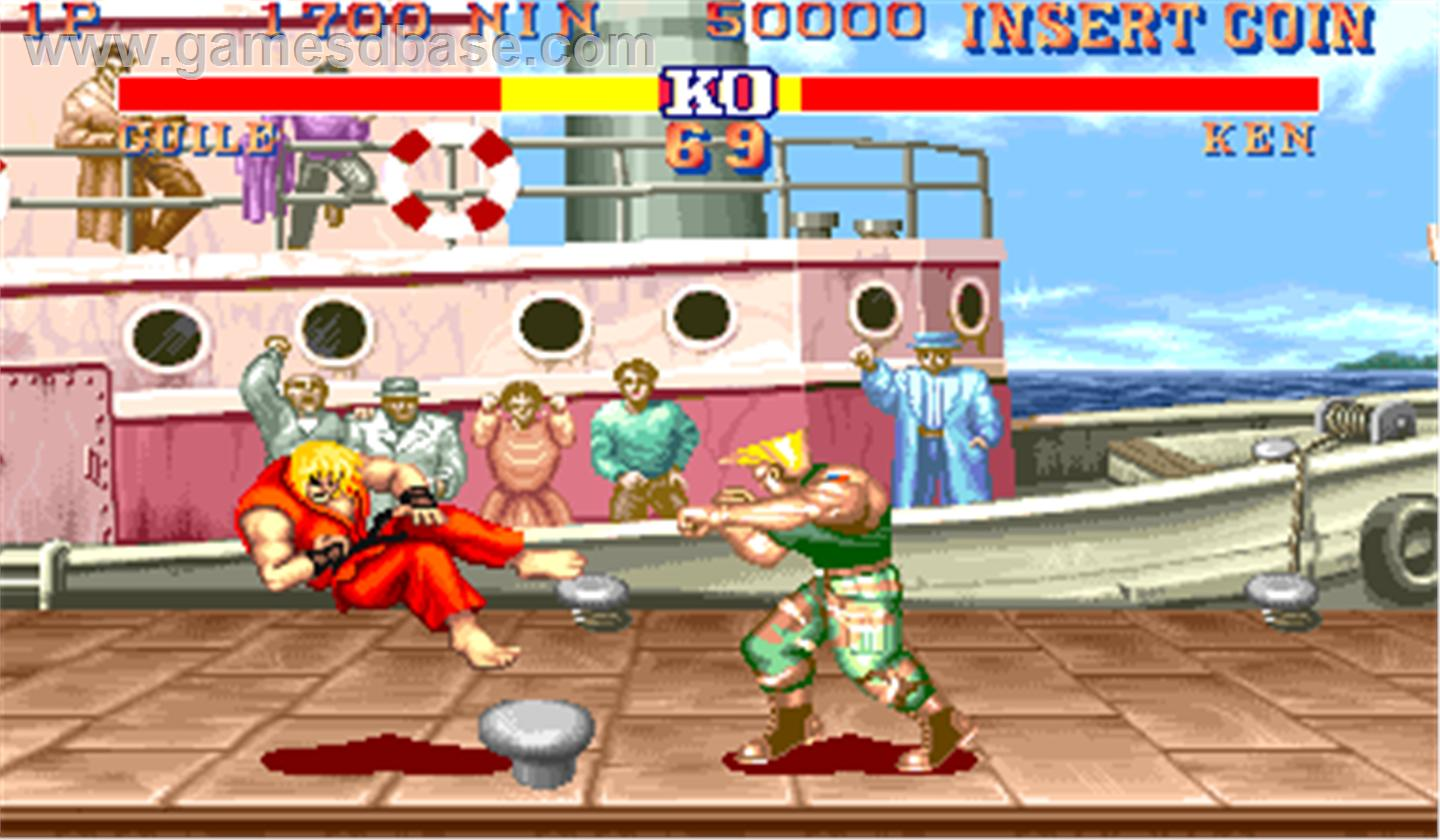 ANFIS: Adaptive Neuro Fuzzy Inference System
What is ANFIS?
Developed in the early 1990s
Inference system that combines neural networks and fuzzy logic
Allows users to use both systems in a single framework
Fuzzy rules with learning capability
Membership function parameters change as system learns
Can be calculated using back propagation
Can employ a genetic algorithm
Fitness helps choose parameters
[Speaker Notes: https://en.wikipedia.org/wiki/Adaptive_neuro_fuzzy_inference_system

http://www.mathworks.com/help/fuzzy/neuro-adaptive-learning-and-anfis.html]
Robocup Simulation
Soccer simulation league
Agents perform using AI
ANFIS implementation
Used to calculate player position
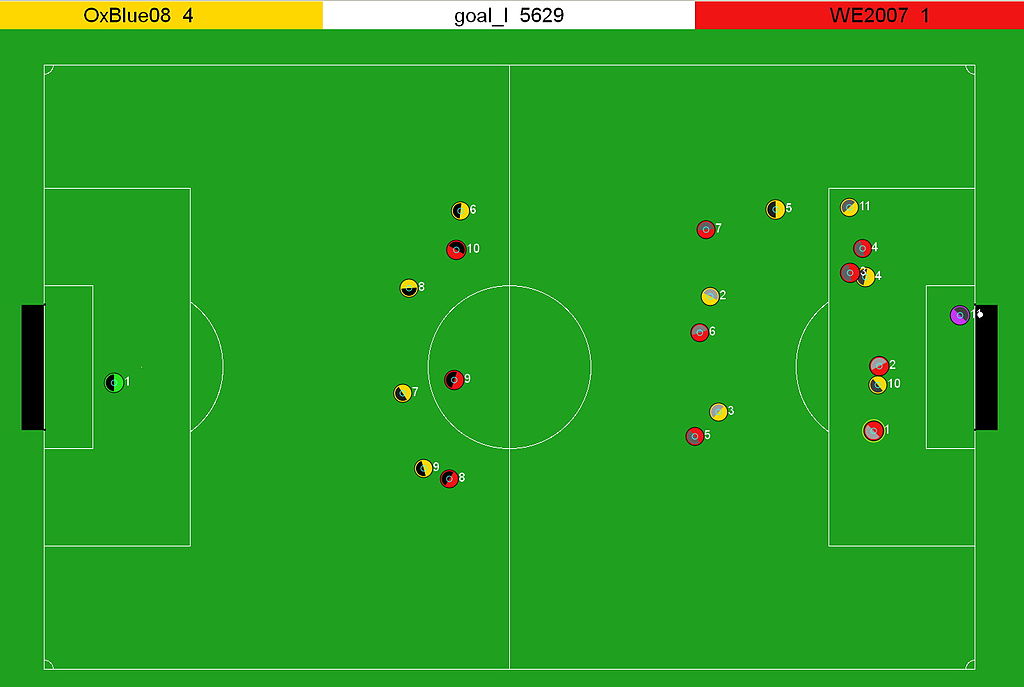 [Speaker Notes: http://www.cs.cmu.edu/~guyang/Everest/doc/FPSA.PDF

https://en.wikipedia.org/wiki/RoboCup_Simulation_League#/media/File:RoboCup-2D-Soccer-Simulation-Field.jpg]
Robocup: ANFIS Implementation
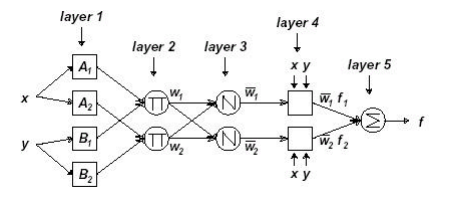 Output Position
Calculate fuzzy parameters based on previous layers’ output
Map position input (ball and player) to membership function
Calculate likelihood of behavior
[Speaker Notes: http://www.cs.cmu.edu/~guyang/Everest/doc/FPSA.PDF
https://en.wikipedia.org/wiki/RoboCup_Simulation_League#/media/File:RoboCup-2D-Soccer-Simulation-Field.jpg

basically feed in, calculate based on what you know, re calc and output]
Sources
Short fuzzy logic tutorial:
http://cs.bilkent.edu.tr/~zeynep/files/short_fuzzy_logic_tutorial.pdf

http://citeseerx.ist.psu.edu/viewdoc/download?rep=rep1&type=pdf&doi=10.1.1.125.2096

http://purvag.com/blog/?p=284

http://www.maplesoft.com/applications/view.aspx?SID=1409&view=html

http://www.mathworks.com/help/fuzzy/what-is-fuzzy-logic.html?refresh=true

http://www.mathworks.com/help/fuzzy/an-introductory-example-fuzzy-versus-nonfuzzy-logic.html

http://access.feld.cvut.cz/view.php?cisloclanku=2012080002

http://www.cs.princeton.edu/courses/archive/fall07/cos436/HIDDEN/Knapp/fuzzy004.htm

Fuzzy Logic Controllers:
http://www.ieejournal.com/Vol_5_No_6/Advanced%20Controllers%20Using%20Fuzzy%20Logic%20Controller%20(FLC)%20for%20Performance%20Improvement.pdf
Sources (cont.)
The Pacman Source Code:
https://thepacman.codeplex.com/SourceControl/latest

Fuzzy Logic in Games:
http://www.academia.edu/6850195/The_use_of_Fuzzy_Logic_for_Artificial_Intelligence_in_Games
Helpful Videos
Pretty good explanation of fuzzy logic with examples:
https://www.youtube.com/watch?v=r804UF8Ia4c

Neuro-Fuzzy Modeling and Control:
http://ieeexplore.ieee.org/stamp/stamp.jsp?tp=&arnumber=364486
Questions?